РЕКОМЕНДАЦИИ родителям абитуриентов в процессе профориентации.
ГБПОУ МО «ЩЕЛКОВСКИЙ КОЛЛЕДЖ»
Профессия -
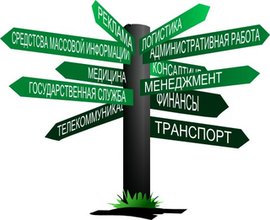 должна  отвечать интересам человека, но выбор  профессии должен быть  обоснован  тем, насколько  человек  по своим индивидуальным  качествам отвечает   требованиям профессии.
Выбор профессии
задача не из легких даже для 
определенной личностной 
зрелости. Еще более она
 сложна для старшеклассников, 
поэтому помощь родителей в ее 
решении просто неоценима. 
Ведь, именно родители, лучше чувствуют и знают своего ребенка, наблюдают его характер, привычки и интересы в течение многих лет, да и просто готовы прийти на помощь первыми.
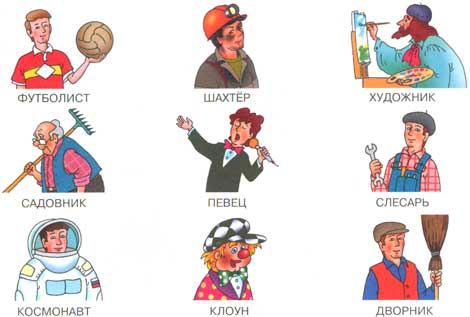 По опыту работы, большинство выпускников хотели бы обсудить свои планы по выбору профессии со своими родителями
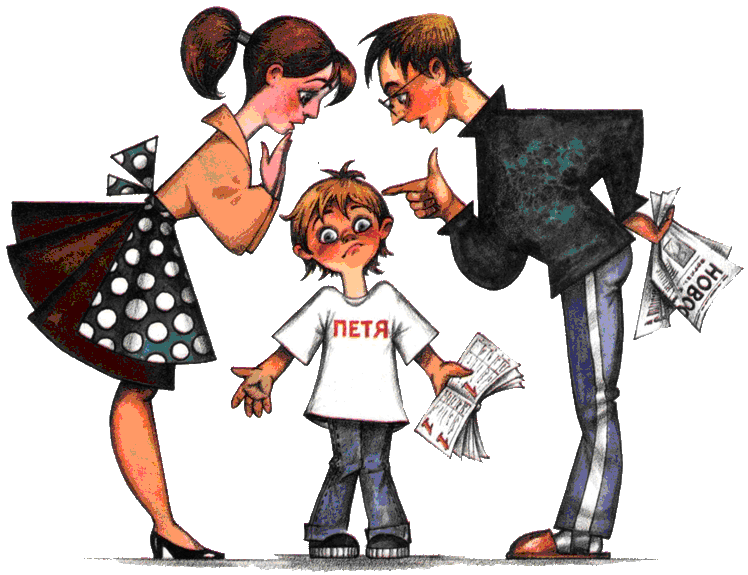 Стратегия выбора профессии:
ХОЧУ
ХОЧУ
МОГУ
НАДО
Первый фактор «Хочу»:
Помочь подростку оценить его интересы и склонности, выяснить, какие профессии ему нравятся, представляет ли он, чем хотел бы заниматься каждый трудовой день.
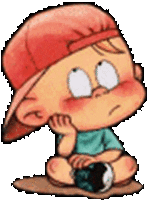 Второй фактор «Могу»:
Познакомить ребенка с требованиями, которые может предъявить  выбранная им профессия. Помочь ему выявить способности и умения, знания и навыки, полученные в школе, рассказать, как можно применить их к выбираемой профессии.
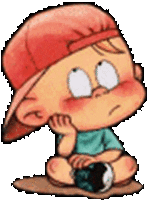 Третий фактор «Надо»:
Обсудить с подростком, насколько реально найти работу по выбранной профессии, в каких учебных заведениях можно получить интересующую его специальность.
Посетить дни открытых дверей, вместе с ребенком.
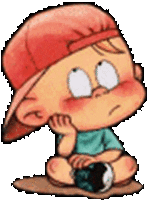 Стратегия выбора профессии:
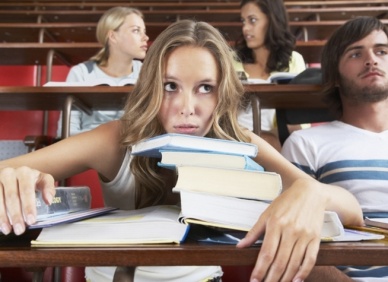 1. Проанализировать три основных фактора, чтобы найти оптимальные варианты и реализовать свой план в действие
2.  Обозначить несколько альтернативных вариантов профессионального выбора.
3. Оценить вместе с подростком достоинства и недостатки каждого варианта.
4.  Помочь исследовать шансы его успешности в каждом выборе и просчитать последствия каждого варианта.
5.  Продумать вместе с ребенком запасные варианты на случай затруднения в реализации основного плана.
Типичные ошибки при выборе профессии
Выбор профессии 
«за компанию»
Выбор престижной профессии
Выбор профессии под давлением родителей
Устаревшие представления о характере труда и возможностях профессии
Отождествление учебного предмета с профессией
Отождествление профессии с конкретным человеком, который нравится
Неумение разобраться в себе, своих склонностях, способностях и мотивах
Несоответствие здоровья и условий труда по избранной профессии
ГЛАВНЫЙ ПРИНЦИП ВЫБОРА ПРОФЕССИИ
ЧТО ВЫ ХОТИТЕ?
ЧТО ВЫ МОЖЕТЕ?
Ваши
+желания
+интересы
+склонности
Ваши 
+ способности+преобладающий тип мышления, типличности 
+здоровье
Для верного 
выбора 
профессии необходимо учесть
НАДО ли выбирать эту профессию?
Есть ли на нее спрос на рынке труда
Источники информации
Рекомендации родителям, желающим оказать своему ребенку помощь в решении вопроса
КЕМ СТАТЬ?
1. Принятие решения о выборе профессии
Важнейшая задача этого этапа - помочь ребенку разобраться в своих профессиональных интересах и склонностях, сильных и слабых сторонах своей личности.

     На этом этапе подросток особенно нуждается в поддержке и одобрении со стороны родителей, это помогает ему обрести уверенность в себе.

     Оказывая помощь подростку в выборе профессии, нужно помочь ему избежать типичных ошибок. Знание их оградит молодого человека от лишних или неверных шагов, сэкономит время и поможет получить наиболее подходящую для него профессию.
2. Выбор учебного заведения
Итак, после серьезных раздумий и совместных обсуждений профессия выбрана. Следующий шаг - знакомство со структурой учебных заведений города, уровнем получаемого в них образования, вступительных экзаменах. В этом вам могут помочь информационные справочники для абитуриентов, встречи с представителями учебных заведений на профориентационных мини-ярмарках, проводимых Центрами занятости населения, Дни открытых дверей, ежегодно организуемые учебными заведениями.
3. Поступление
Во-первых, абсолютной верой в его силы, возможности и способности. Вместо того, чтобы акцентировать внимание на сложностях и повышенной ответственности экзаменов, необходимо сосредоточиться на позитивных моментах подготовки: возможности систематизировать знания, сделать понятными неясные вопросы и т.п.
     Во-вторых, в некоторых случаях полезно просто не мешать и не пытаться активно руководить процессом подготовки. Вовремя приготовленный ужин или совместная прогулка могут оказаться полезнее нравоучений. Поверьте, ваш ребенок осознает значимость ситуации ничуть не меньше, чем вы, так как он ответственен за ее исход.
     В-третьих, если поступление в этом году не состоялось, не спешите обрушивать на голову ребенка поток своих сожалений и обвинений. Нужно совместно разобраться, в чем причина неудачи, где в подготовке было «слабое звено». Возможно, необходимо скорректировать планы?
Важно, чтобы ребенок был уверен в том, что неудача не умаляет его человеческого достоинства, а процесс подготовки можно совершенствовать и добиваться положительного результата.
ПАМЯТКА ДЛЯ УЧАЩИХСЯ И ИХ РОДИТЕЛЕЙ ПО ВЫБОРУ ПРОФЕССИИ
Выбирая профессию, нужно учитывать в первую очередь интересы ребенка, его склонности, способности, желания и только потом семейные традиции и интересы.1. Дайте своему ребенку право выбора своей будущей профессии.2. Обсуждайте вместе с ним возможные «за» и «против» 3. Рассматривайте выбор будущей профессии не только с позиции материальной выгоды, но и с позиции морального удовлетворения.4. Учитывайте в выборе будущей профессии личностные качества своего ребенка, которые необходимы ему в данной специальности.5. Если возникают разногласия в выборе профессии, используйте возможность посоветоваться со специалистами-консультантами.6. Не давите на ребенка в выборе профессии, иначе это может обернуться стойкими конфликтами.7. Поддерживайте ребенка, чтобы его мечта сбылась.8. Если Ваш ребенок ошибся в выборе, не корите его за это. Ошибку можно исправить.9. Если Ваш ребенок увлекся какой-то профессией, дайте ему возможность поддерживать этот интерес с помощью литературы, занятия в кружках…10. Помните, что дети перенимают традиции отношения к профессии 
       своих родителей!
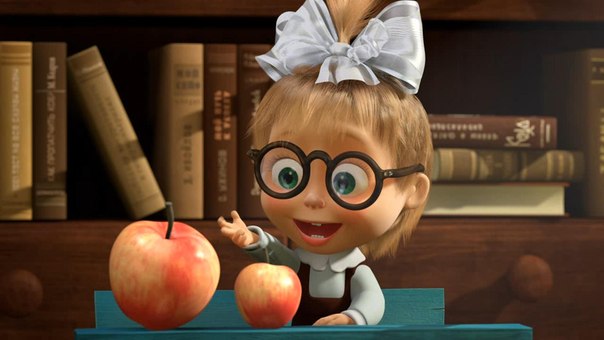 СпАСИБО ЗА ВНИМАНИЕ!!!